Бройни системи – аритметика
Аритметични действия в различни бройни системи
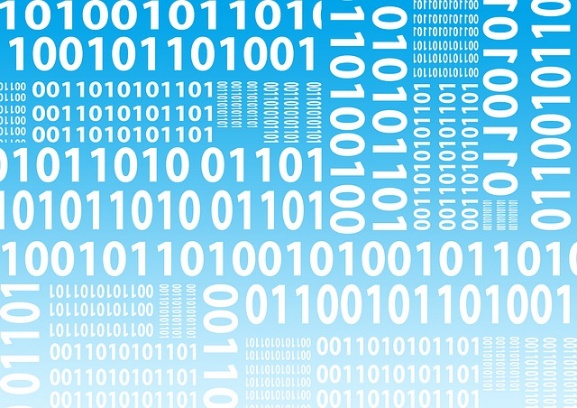 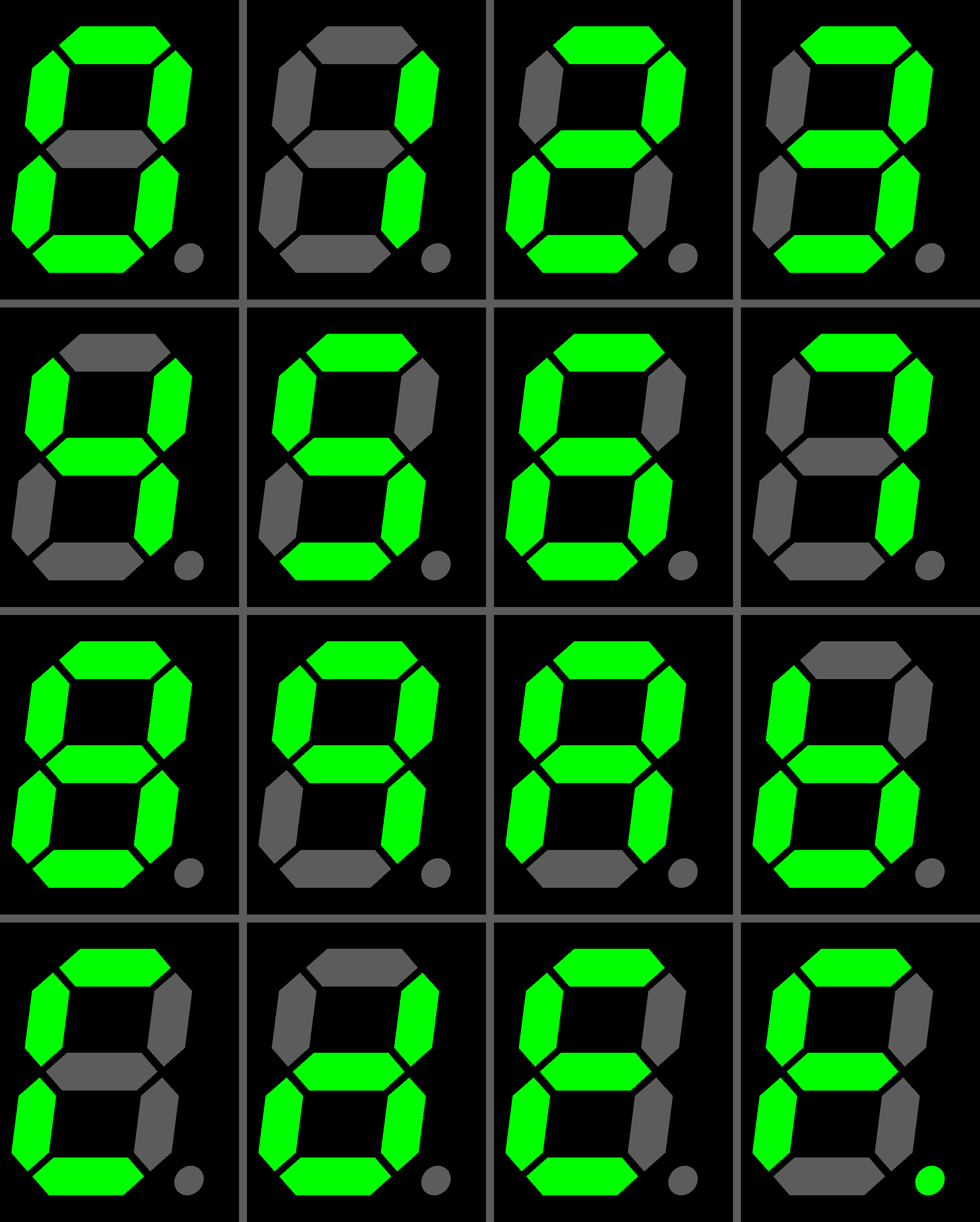 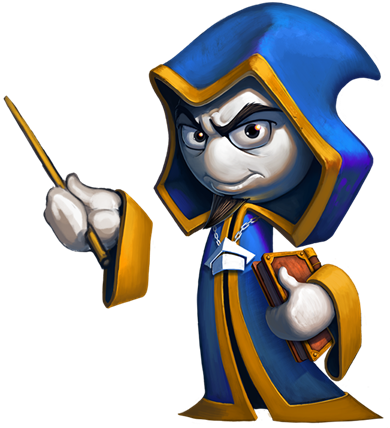 Програмиране
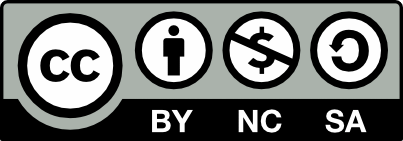 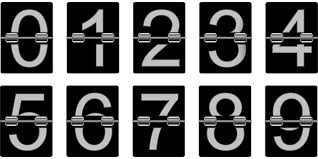 Учителски екип
Обучение за ИТ кариера
https://it-kariera.mon.bg/e-learning/
Съдържание
Събиране в двойчна БС
Изваждане в двоична БС
Умножение в двична БС
Деление в двоична БС
Аритметика в други БС
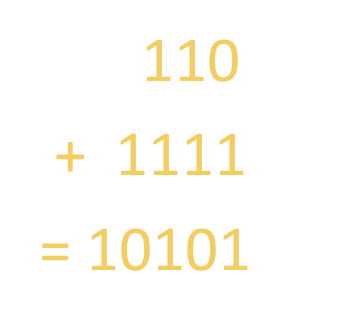 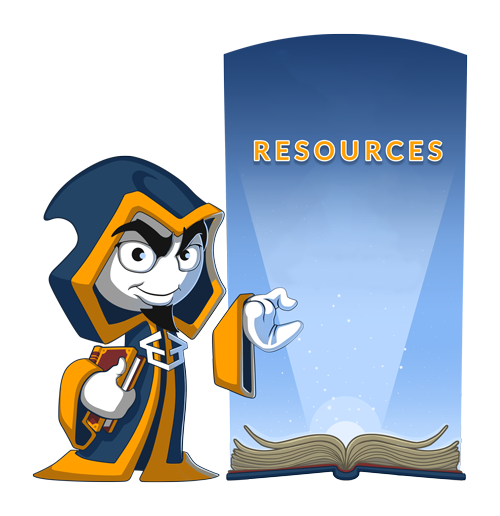 2
Събиране в двоична бройна система
Таблица за събиране
       110           6
 +  1111         15 
= 10101         21
Когато сборът надвишава 1,  се прави пренос
3
Събиране в двоична бройна система
Ако събираме повече от две числа едновременно, може да се получи пренос, надвишаващ числото, тогава преносът се пише над толкова цифри, с колкото цифри се пише преноса- например, ако преноса е 3 се пише 11 – над две цифри
Пример:
  1  
  1011 
   1111    15
+   101     5 
+  1111    15
=100011    35
Преноси след всяко действие: 
всеки пренос е с различен цвят 1 1 100 1
4
Изваждане на числа в двоична БС
.
     .  10 10 
  1  1  0  0  1  1   35
-          1  0  1    5 
=    1  1  1  1  0   30
Заеми преди всяко действие, ако цифрата на умаляемто е по-малка от цифрата на умалителя: 
всеки заем е с различен цвят . 10 .10
5
Умножение в двоична БС
Таблица за умножение

     1111*101  15*5=75
    ---------            
       101
      101
     101
    101
  ----------   
   1001011
6
Деление в двоична БС
1001011:101=1111     15*5=75
 101               
 1000 
  101
   111
   101
    101
    101
    000
7
Аритметика в други БС
Тези действия може да се извършват по същия начин и във всяка друга позицинна бройна система. Само числата, които се получават във сметките от алгоритмите се записват в съответната бройна система
8
Обобщение
Всяко число в каква да е позиционна бройна система има една и съща стойност
Аритметичните действия се извършват по един и същи алгоритъм, независимо от ПБС,  просто записа на  числата зависи от ПБС
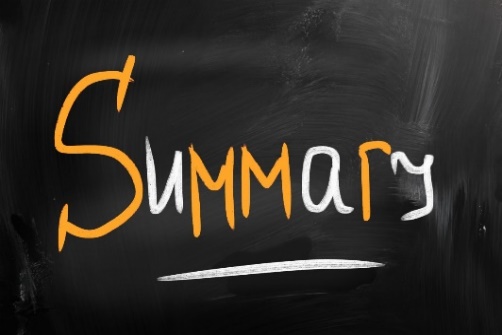 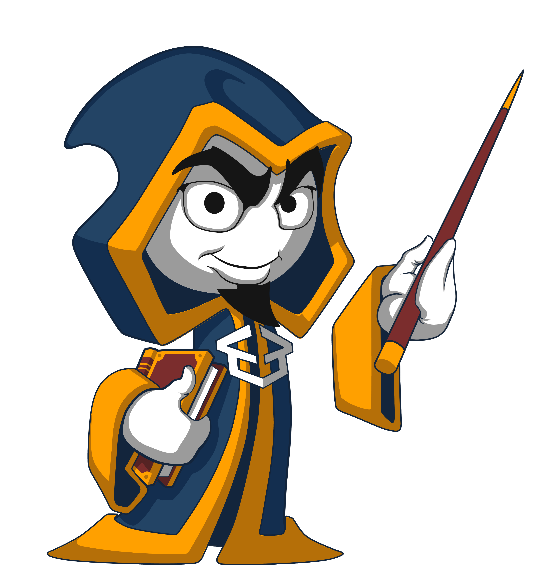 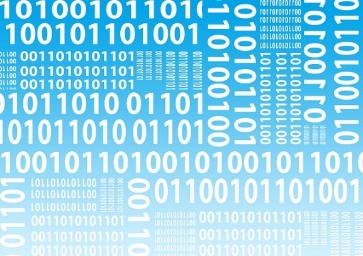 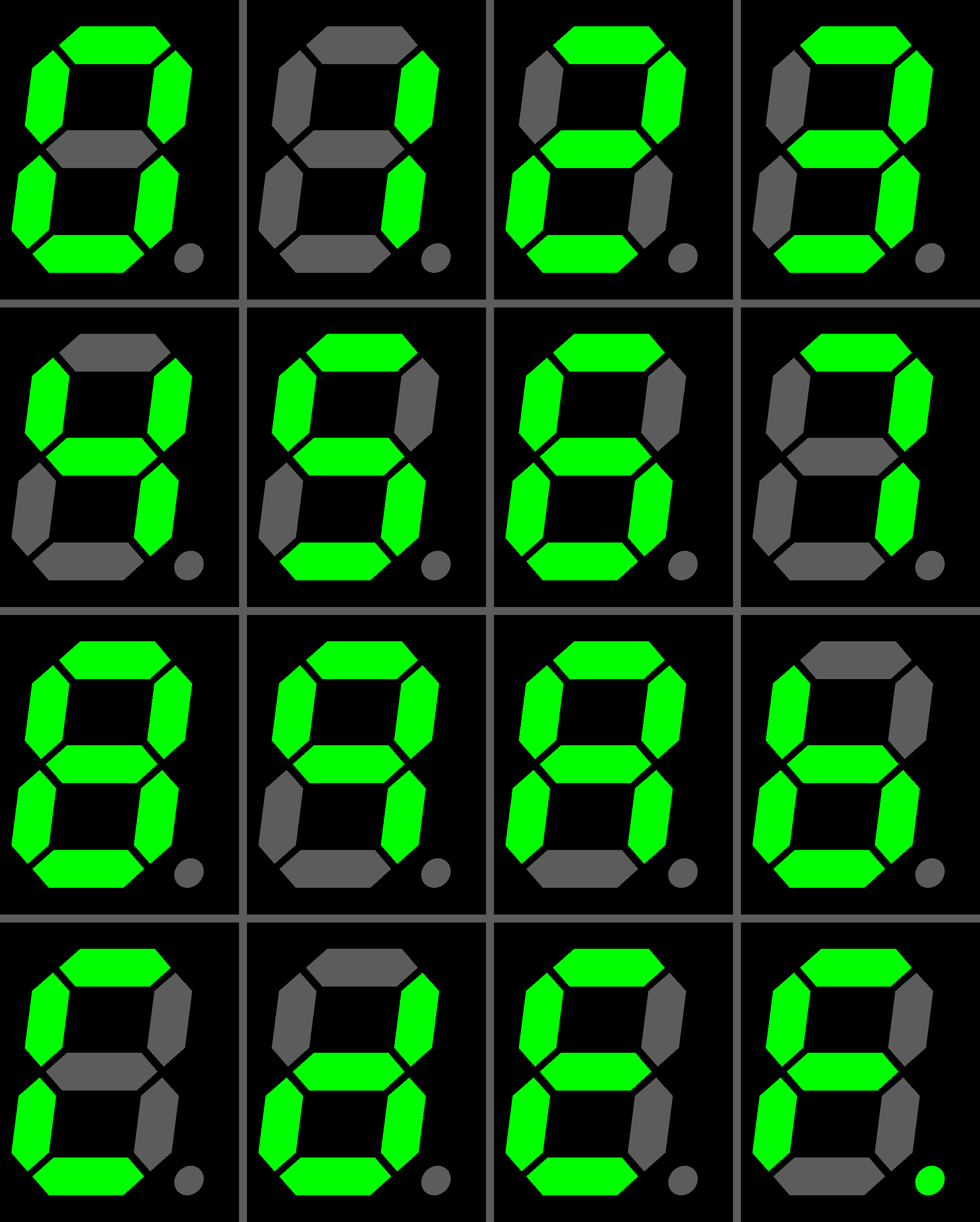 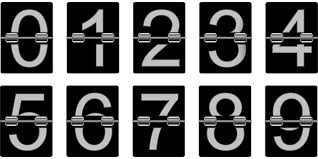 9
Бройни системи – аритметика
https://it-kariera.mon.bg/e-learning/
Министерство на образованието и науката (МОН)
Настоящият курс (презентации, примери, задачи, упражнения и др.) е разработен за нуждите на Национална програма "Обучение за ИТ кариера" на МОН за подготовка по професия "Приложен програмист"


Курсът е базиран на учебно съдържание и методика, предоставени от фондация "Софтуерен университет" и се разпространява под свободен лиценз CC-BY-NC-SA
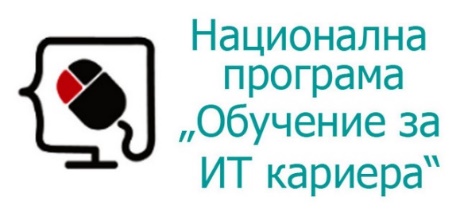 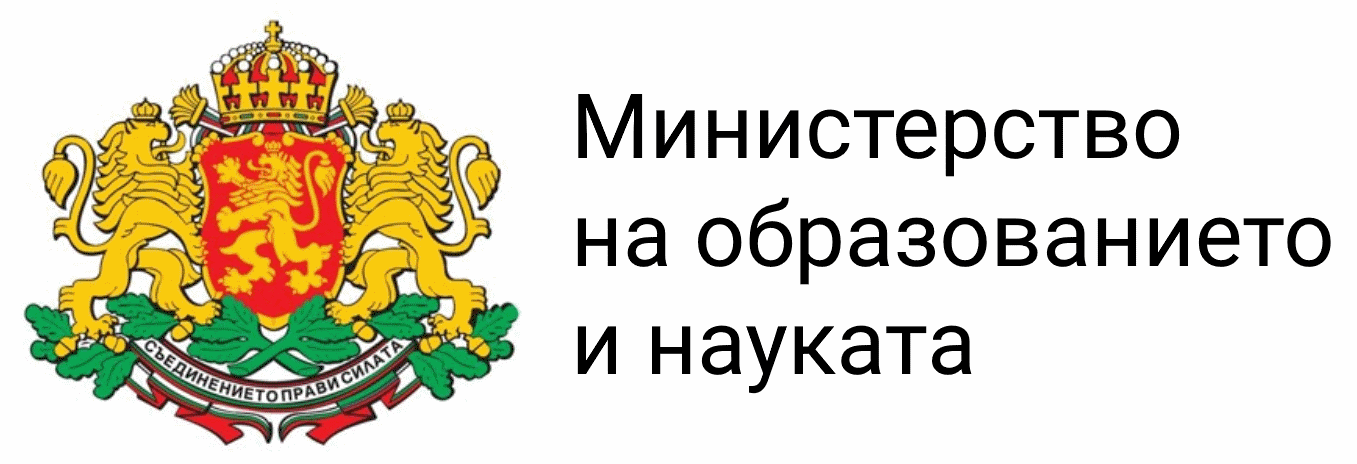 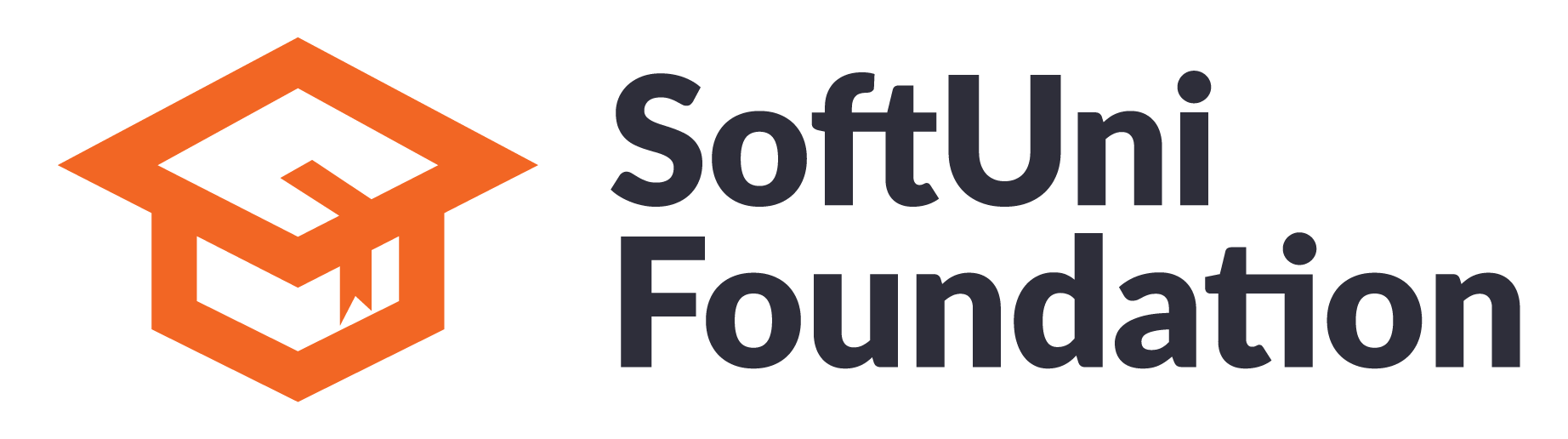 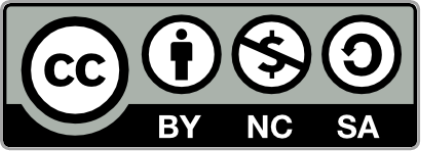 11